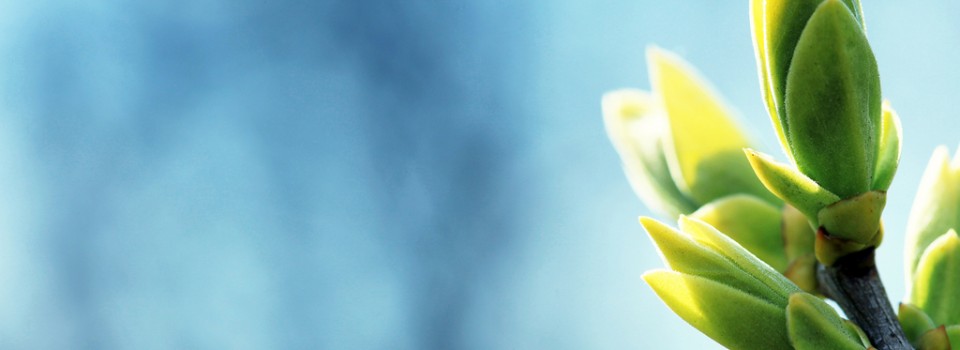 OMICS international
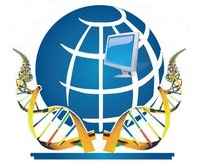 OMICS International through its Open Access Initiative is committed to make genuine and reliable contributions to the scientific community. OMICS International hosts over 700 leading-edge peer reviewed Open Access Journals and organizes over 1000 International Conferences annually all over the world. OMICS International journals have over 10 million readers and the fame and success of the same can be attributed to the strong editorial board which contains over 50000 eminent personalities that ensure a rapid, quality and quick review process. OMICS International signed an agreement with more than 1000 International Societies to make healthcare information Open Access.
Contact us at: contact.omics@omicsonline.org
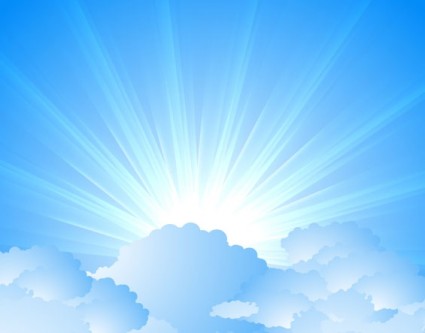 OMICS Journals are welcoming Submissions
OMICS International welcomes submissions that are original and technically so as to serve both the developing world and developed countries in the best possible way.
OMICS Journals  are poised in excellence by publishing high quality research. OMICS International follows an Editorial Manager® System peer review process and boasts of a strong and active editorial board.
Editors and reviewers are experts in their field and provide anonymous, unbiased and detailed reviews of all submissions.
The journal gives the options of multiple language translations for all the articles and all archived articles are available in HTML, XML, PDF and audio formats. Also, all the published articles are archived in repositories and indexing services like DOAJ, CAS, Google Scholar, Scientific Commons, Index Copernicus, EBSCO, HINARI and GALE.
For more details please visit our website: http://omicsonline.org/Submitmanuscript.php
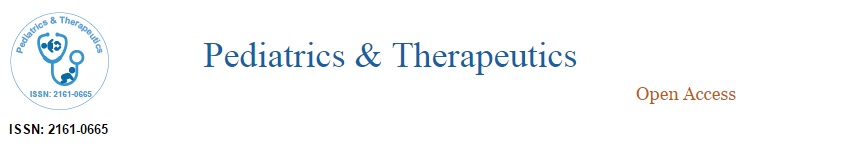 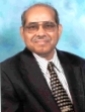 Editor
Pediatrics & Therapeutics
P. Syamasundar Rao
Professor
Department of Pediatrics & Medicine
Emeritus Chief of Pediatric Cardiology
University of Texas
USA
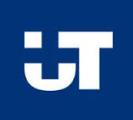 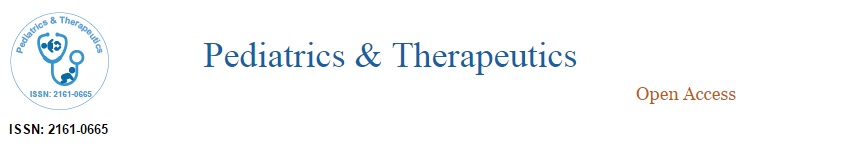 Biography:

Dr.  P. Syamasundar Rao is Professor of Pediatrics and Medicine and Emeritus Chief of Pediatric Cardiology at the University of Texas-Houston Medical School and Professor of Pediatrics at the University Texas M.D. Anderson Cancer Center, Houston, Texas. Dr.  Rao received his medical degree from Andhra Medical College/University, Visakhapatnam, India where he subsequently served internship and began Pediatric training. Following completion of pediatric training in USA, he received training in Pediatric Cardiology at Stanford University, Case-Western Reserve University and University of California at Los Angeles. After training he joined the faculty at the Medical College of Georgia, Augusta, Georgia, USA, then rose to the rank of Professor of Pediatrics and Associate Director of Pediatric Cardiology. His subsequent positions were Consultant Pediatric Cardiologist and Chairman, Department of Pediatrics, King Faisal Specialist Hospital and Research Center, Riyadh, Saudi Arabia, Professor and Director of Division of Pediatric Cardiology at the University of Wisconsin, Madison, Wisconsin and Professor and Director, Division of Pediatric Cardiology, Saint Louis University School of Medicine/Cardinal Glennon Children’s Hospital, St. Louis, Missouri. Dr. Rao authored 360 papers, ten monographs/books and 60 book chapters. He had 230 abstract presentations at various national and international scientific societies and his invited presentations were 150. He lectured and made catheter intervention demonstrations in a number of countries including India, USA, Australia, Finland, Sweden, Germany, New Zealand, Brazil and Japan. Dr. Rao’s honors include Award for Outstanding Contribution to Pediatric Cardiology, presented by Telugu Association of North America, John Linds Lecture at Swedish Pediatric Association, Gothenburg, Sweden, Meritorious Service Award from Wisconsin Nicaragua Partners of the Americas, Outstanding Service Award from Healing the Children of Wisconsin, Outstanding Scientist Award from American Association of Cardiologists of Indian Origin and Kreidberg’s Lecture at Tufts University/New England Medical Center, Boston, MA.. He is a pioneer in interventional pediatric cardiology and made many contributions in catheterization and angiography in 1970s, balloon angioplasty/valvuloplasty in 1980s and transcatheter catheter closure of cardiac defects in 1990s, developed new pediatric cardiology/pediatric cardiovascular surgery program in 2000s and developing educational programs for physicians in 2010s.
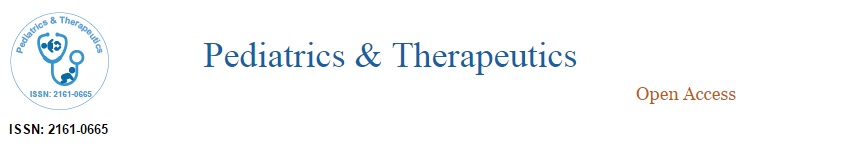 Research Interest:

Dr. Rao’s research interests are physiologically advantageous ventricular septal defects, tricuspid atresia and transcatheter management of heart defects in children.
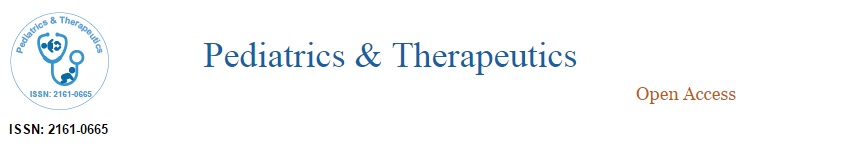 Publications:

Rao PS (2013) What an Adult Cardiologist Should Know about Cyanotic Congenital Heart Disease? J Cardiovasc Dis Diagn 1: 104.
Agu NC, Syamasundar Rao P (2012) Balloon Aortic Valvuloplasty. Pediat Therapeut S5: 004.
Yarrabolu TR, Syamasundar Rao P (2012) Transcatheter Closure of Patent Ductus Arteriosus. Pediat Therapeut S5: 005. 
Syamasundar Rao P (2012) Historical Aspects of Transcatheter Treatment of Heart Disease in Children. Pediat Therapeut S5: 002.
Syamasundar Rao P (2012) Percutaneous Occlusion of Cardiac Defects in Children. Pediatr Therapeut 2: e107.
Sahu R, Syamasundar Rao P (2012) Transcatheter Stent Therapy in Children: An Update. Pediat Therapeut S5: 001.
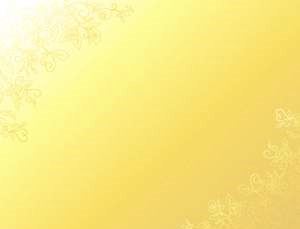 Pediatrics & Therapeutics
Related Journals
Insights in Pediatric Cardiology 
Pediatric Oncology: Open Access
Clinical Pediatrics: Open Access
Pediatric Care
Neonatal and Pediatric Medicine 
Child and Adolescent Behavior
Psychological Abnormalities in Children 
Neonatal Biology 
Interventional Pediatrics & Research
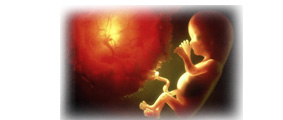 Pediatrics & TherapeuticsRelated Conferences
4th International Conference on Pediatrics
5th World Pediatric Congress
2nd International Conference and Exhibition on Pediatric Cardiology
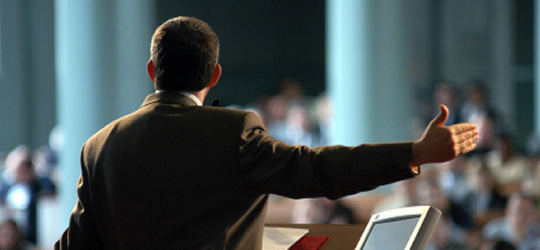 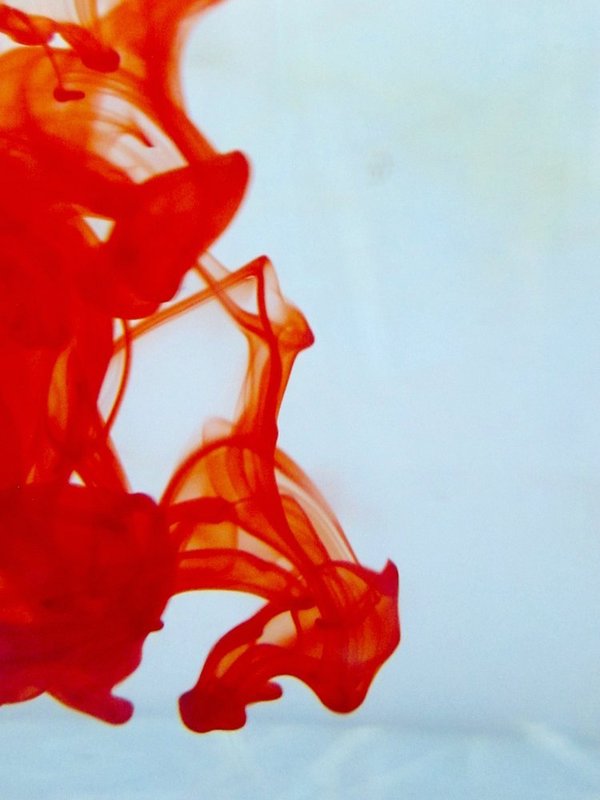 OMICS International Open Access Membership
OMICS International Open Access Membership enables academic and research institutions, funders and corporations to actively encourage open access in scholarly communication and the dissemination of research published by their authors.
For more details and benefits, click on the link below:
http://omicsonline.org/membership.php
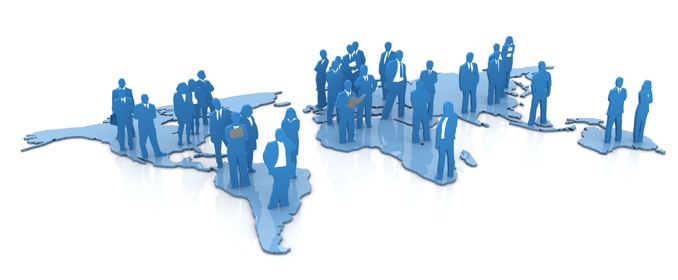